Engineering
Design
Process
What is it?
A PROBLEM SOLVING method!
Technologists and engineers use design processes to find solutions to technological problems.

Most products were probably developed using  process like this one.
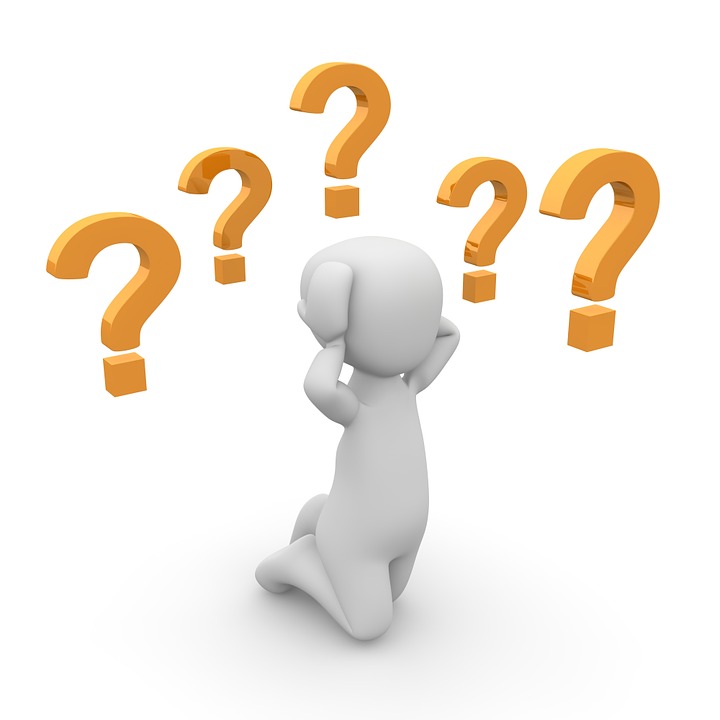 Solution could be an...
Innovation
Improving upon an existing process or product
Invention
Creation of a product or process for the first time
6 STEPS arranged      in a loop
It is likely that you will move through the loop several times before solving a problem in 
the best way.
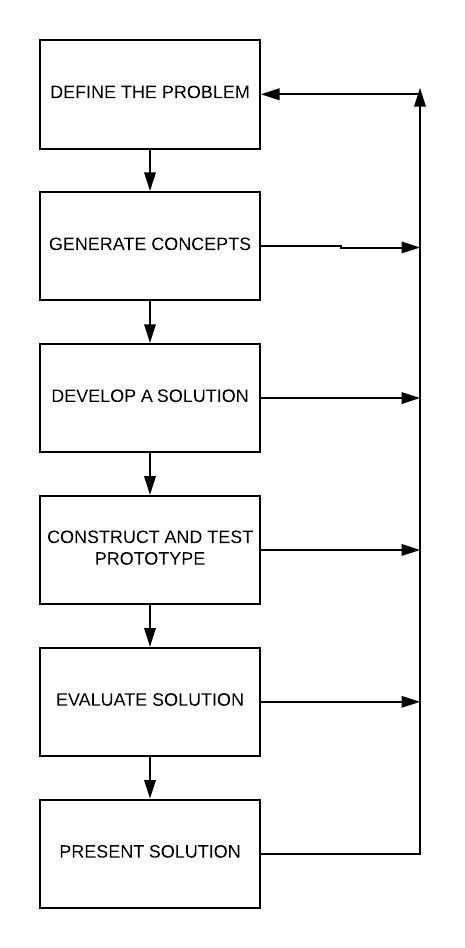 1
DEFINE THE PROBLEM
STEP 1:DEFINE THE PROBLEM
DESIGN BRIEF
A design brief is a written plan that identifies a problem to be solved, its criteria (desired specifications), and its constraints (limitations).
STEP 1:DEFINE THE PROBLEM
Gather information

Research how we can solve the problem.

May want to consult an expert in the field or resources: library, books, magazines, articles, web sites, encyclopedias, research reports, etc.
STEP 1:DEFINE THE PROBLEM
Make a written record of all the information gathered and cite the sources!
2
GENERATE CONCEPTS
STEP 2: GENERATE CONCEPTS
ALL ideas should be written down, even the ones that seem unrealistic

Ideas need to be down on paper in some way so they are not forgotten
written words
sketcheS
drawings
3
DEVELOP A SOLUTION
STEP 3: DEVELOP A SOLUTION
Narrow down your list of ideas

Choose the best option to pursue

Use a decision matrix to choose a final solution
Create a drawing, bill of materials, and detailed assembly directions
STEP 3: DEVELOP A SOLUTION
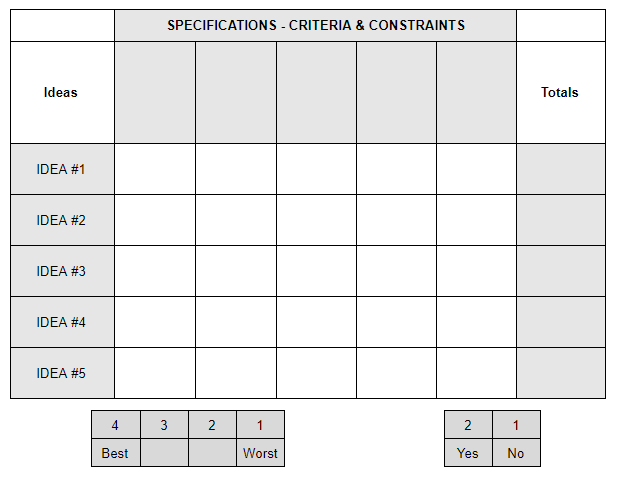 DECISION MATRIX
A tool used to compare ideas against one another using specific criteria
STEP 3: DEVELOP A SOLUTION
STEP 3: DEVELOP A SOLUTION
A good way to design the solution is to create a series of  sketches that increase in detail.

Thumbnail Sketches
Rough Sketches
Comprehensive Drawings
Technical Drawings
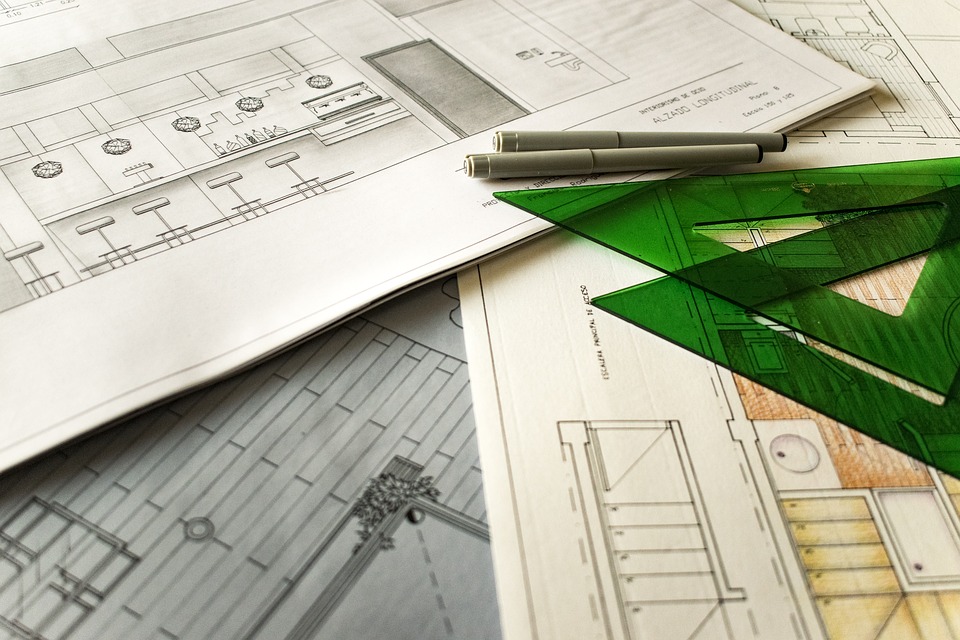 BILL OF MATERIALS
list of materials needed to construct the solution
(material, quantity, unit)
Directions for Assembly
Allows the product to be created to the proper specifications of the final design
4
CONSTRUCT & TEST PROTOTYPE
STEP 4: CONSTRUCT & TEST PROTOTYPE
PROTOTYPE
Full-scale
Fully-functioning
Example of the final product

It is built to undergo testing before the product goes into full production.
STEP 4: CONSTRUCT & TEST PROTOTYPE
MODEL
Looks like the final product

NOT full-scale

NOT functional
STEP 4: CONSTRUCT & TEST PROTOTYPE
TEST the solution!

Record results
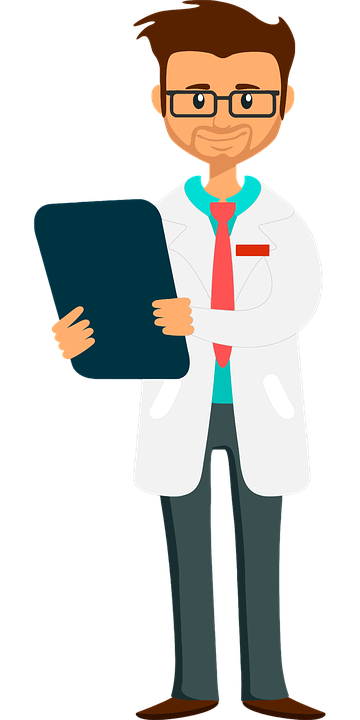 5
EVALUATE SOLUTION
STEP 5: EVALUATE SOLUTION
Evaluate the results

What changes need to be made?

Pursue an entirely different solution?

Make minor change?
Focus on making your solution 

BETTER
6
PRESENT SOLUTION
STEP 6: PRESENT SOLUTION
Formal Report

Slideshow Presentation

Video

Can vary based on audience